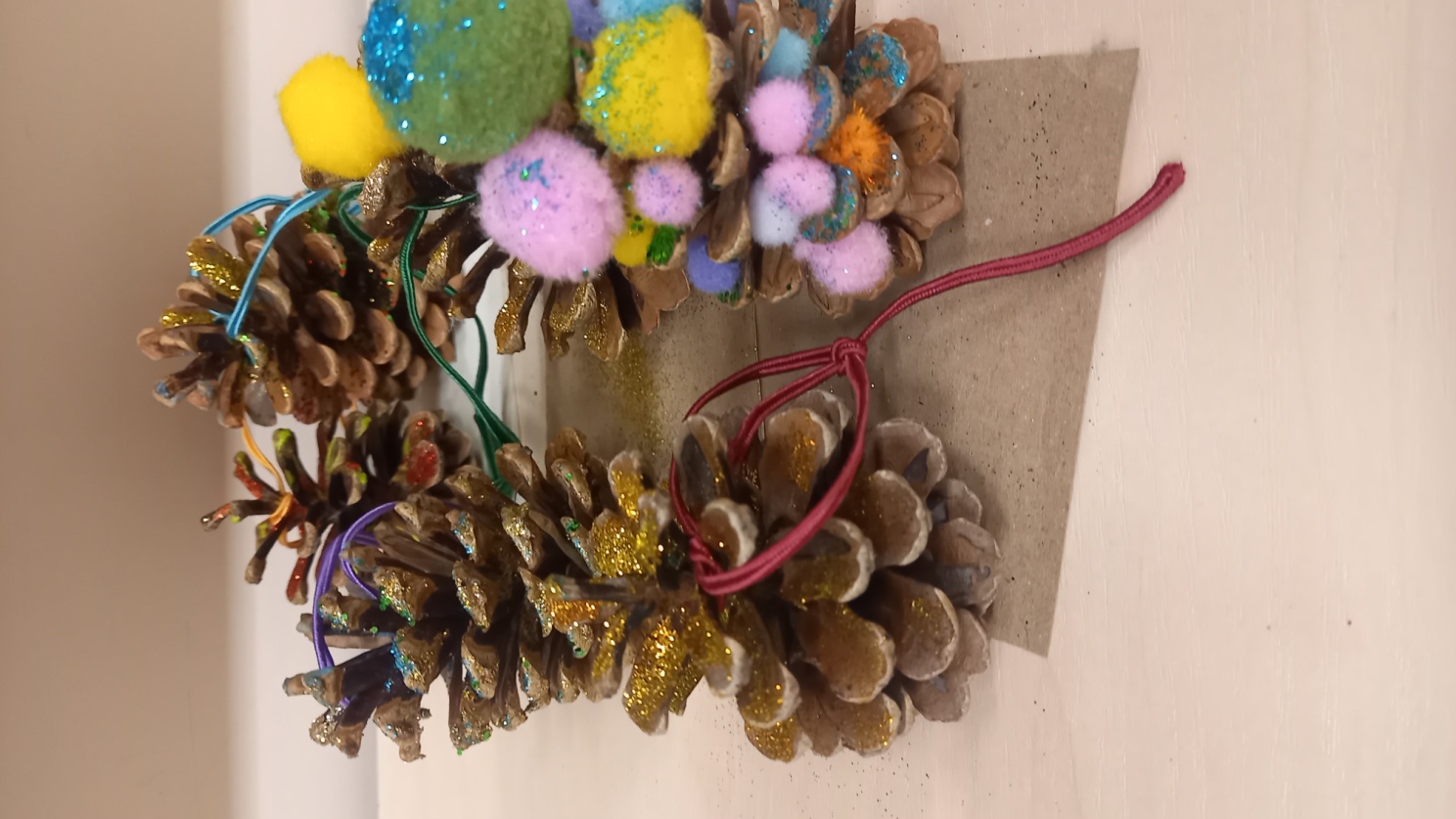 Warsztaty- Ozdabianie szyszek z mamą liliKamila Pasternak - Opalko
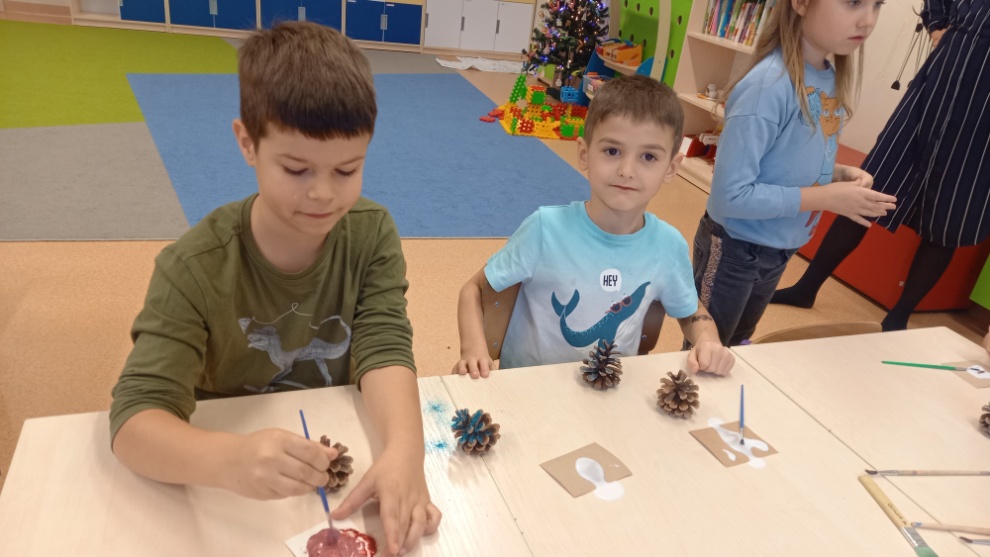 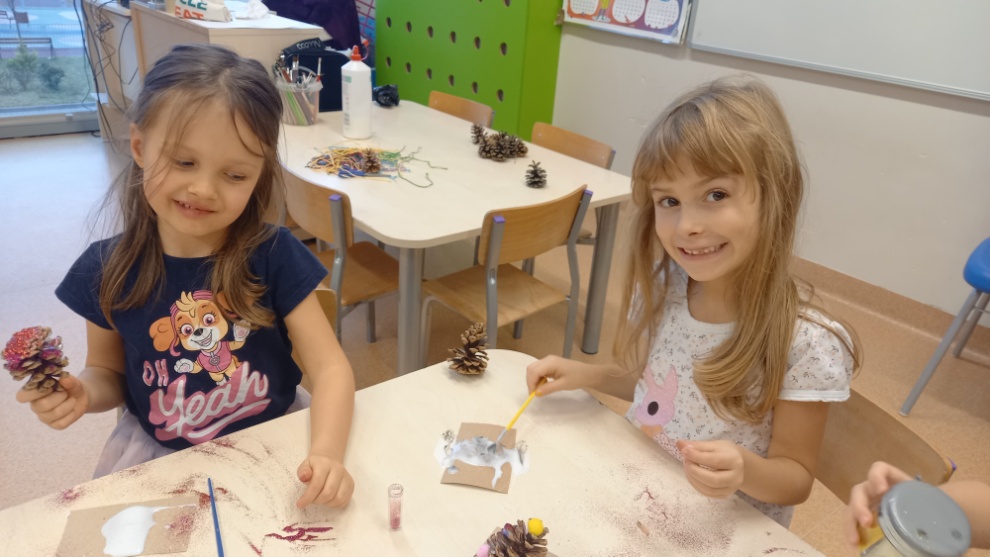 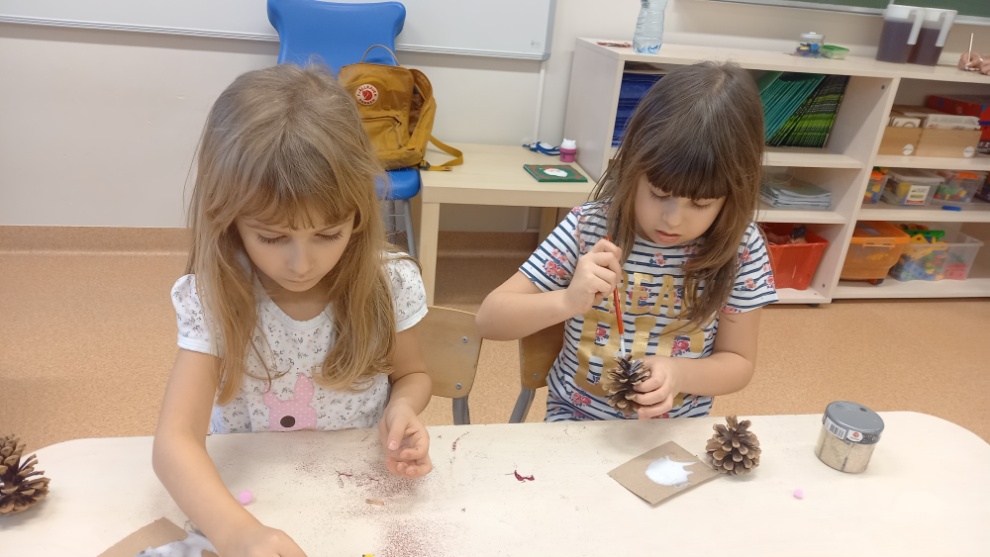 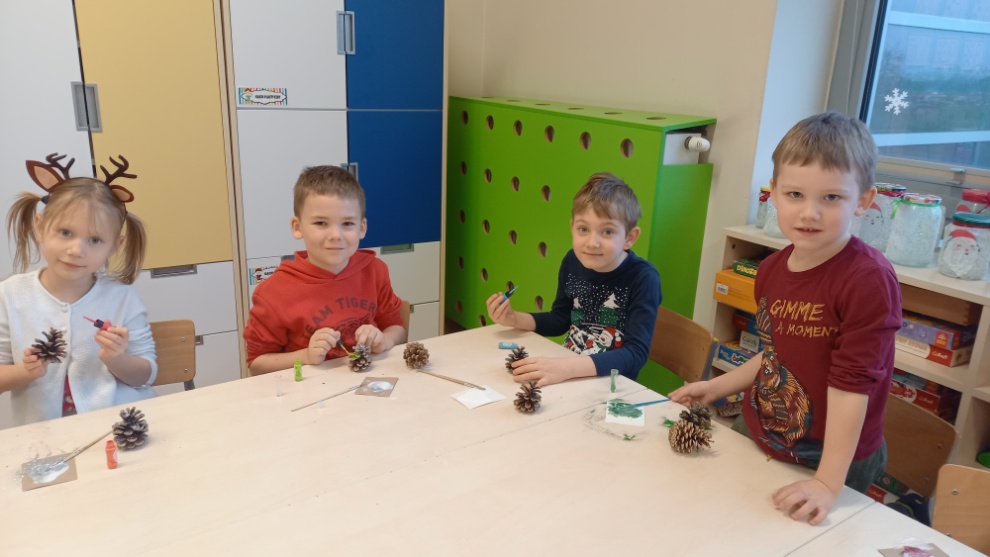 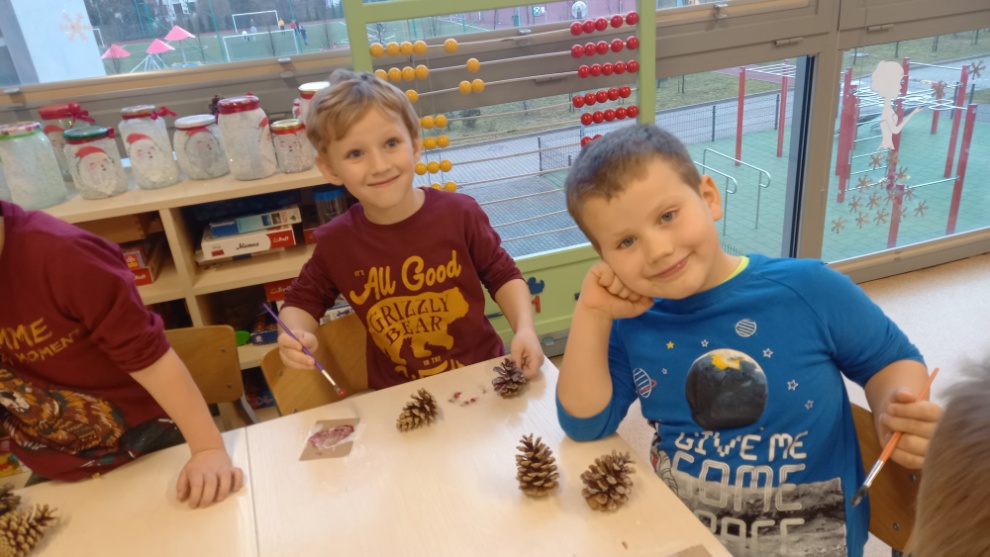 Dzieci ozdabiają szyszki brokatem i pomponami.